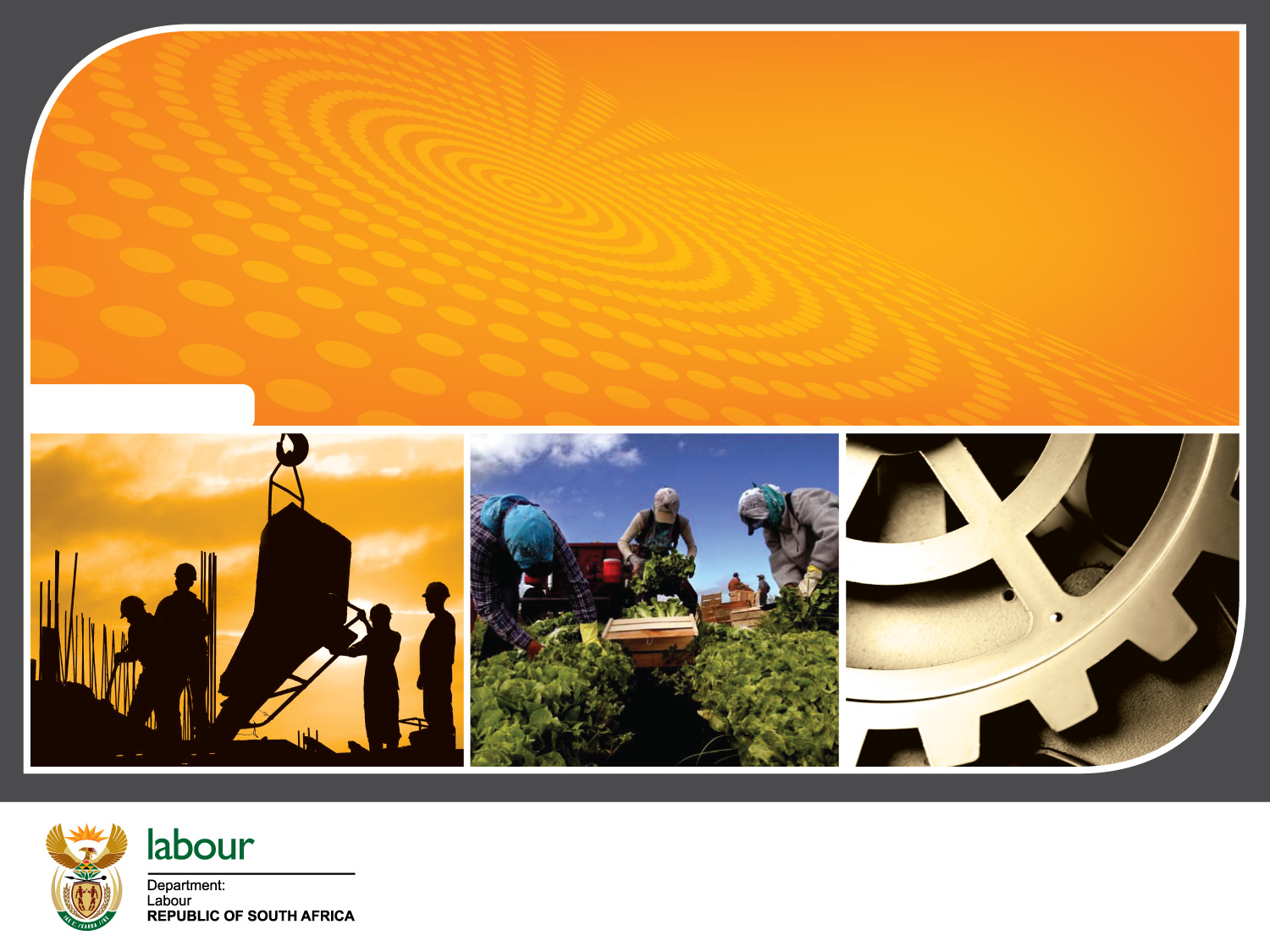 .
BRIEFING ON THE FOURTH QUARTERLY PERFORMANCE REPORT  2018/2019 TO THE PORTFOLIO COMMITTEE ON EMPLOYMENT AND LABOUR 

28 August 2019
Presented by: Mr Mothunye Mothiba
Chief Executive Officer
.
28 AUG 2019
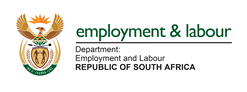 TABLE OF CONTENTS
THE MANDATE OF PRODUCTIVITY SA

ALIGNMENT TO THE MANDATE OF THE DEPARTMENT OF EMPLOYMENT AND LABOUR

THE FUNCTIONS AND VALUE PROPOSITION

THE STRATEGIC THRUSTS AND UNIGUENESS OF OUR ENTERPRISE SUPPORT PROGRAMS

THE TARGET MARKET

PRODUCTIVITY VALUE PROPOSITION

LEGEND

OVERALL ACHIEVEMENTS PER STRATEGIC OBJECTIVE AND PER PROGRAMME  DURING QUARTER 4 2018/19
COMPARATIVE ANALYSIS PER PROGRAMME FOR Q1 TO Q4  2018/19 

ACHIEVEMENTS DURING QUARTER 4 2018/19

AREAS OF NON-PERFORMANCE DURING QUARTER 4 2018/19

MAJOR PERFORMANCE CHALLENGES ENCOUNTERED DURING 2018/19

PERFORMANCE PER PROGRAMME DURING QUARTER 4 2018/19

FINANCIAL REPORT DURING QUARTER 4  2018/19
Chief Directorate Communication  |  2011.00.00
2
THE MANDATE OF PRODUCTIVITY SA
Productivity SA is established in terms of s31 of the Employment Services Act, No. 4 of 2014, with the mandate to fulfil an economic or social responsibility of government, which is to promote employment growth and productivity thereby contributing to South Africa’s socio-economic development and competitiveness. 

Vision: To lead and inspire a productive and competitive South Africa.

Governance and control: Governed by a Tripartite Board consisting of 7 Members appointed in terms of s33 of the Act - Chairperson and 6 members (4 drawn from NEDLAC - 2 representing Organised Labour and 2 Organised Business), and 2 members representing the Government. And Executive Committee comprising of 8 Members.

The footprint: Productivity SA operations are  reorganised into three (3) Regional Offices: 
Johannesburg/Midrand which is the head office and also servicing Gauteng, North West and Limpopo;
 eThekwini/Durban servicing Kwa-Zulu Natal, the Eastern Cape and Mpumalanga; and 
Cape Town servicing the Western Cape, Northern Cape and Free State.
3
LOCATING PRODUCTIVITY SA WITHIN THE LEGISLATIVE MANDATE OF THE DEPARTMENT OF EMPLOYMENT AND LABOUR
The mandate of the Department is: To regulate the labour market through policies and programmes developed in consultation with social partners, which are aimed at:

Improved economic efficiency and productivity.
Creation of decent employment.
Promoting labour standards and fundamental rights at work.
Providing adequate social safety nets to protect vulnerable workers
Sound labour relations.
Eliminating inequality and discrimination in the workplace.
Enhancing occupational health and safety awareness and compliance in the workplace.
Give value to social dialogue in the formulation of sound and responsive legislation and policies to attain labour market flexibility for competitiveness of enterprises which is balanced with the promotion of decent employment
Chief Directorate Communication  |  2011.00.00
4
PRODUCTIVITY SA FUNCTIONS AND VALUE PROPOSITION
5
STRATEGIC THRUSTS AND UNIQUENESS OF OUR ENTERPRISE  SUPPORT PROGRAMMES
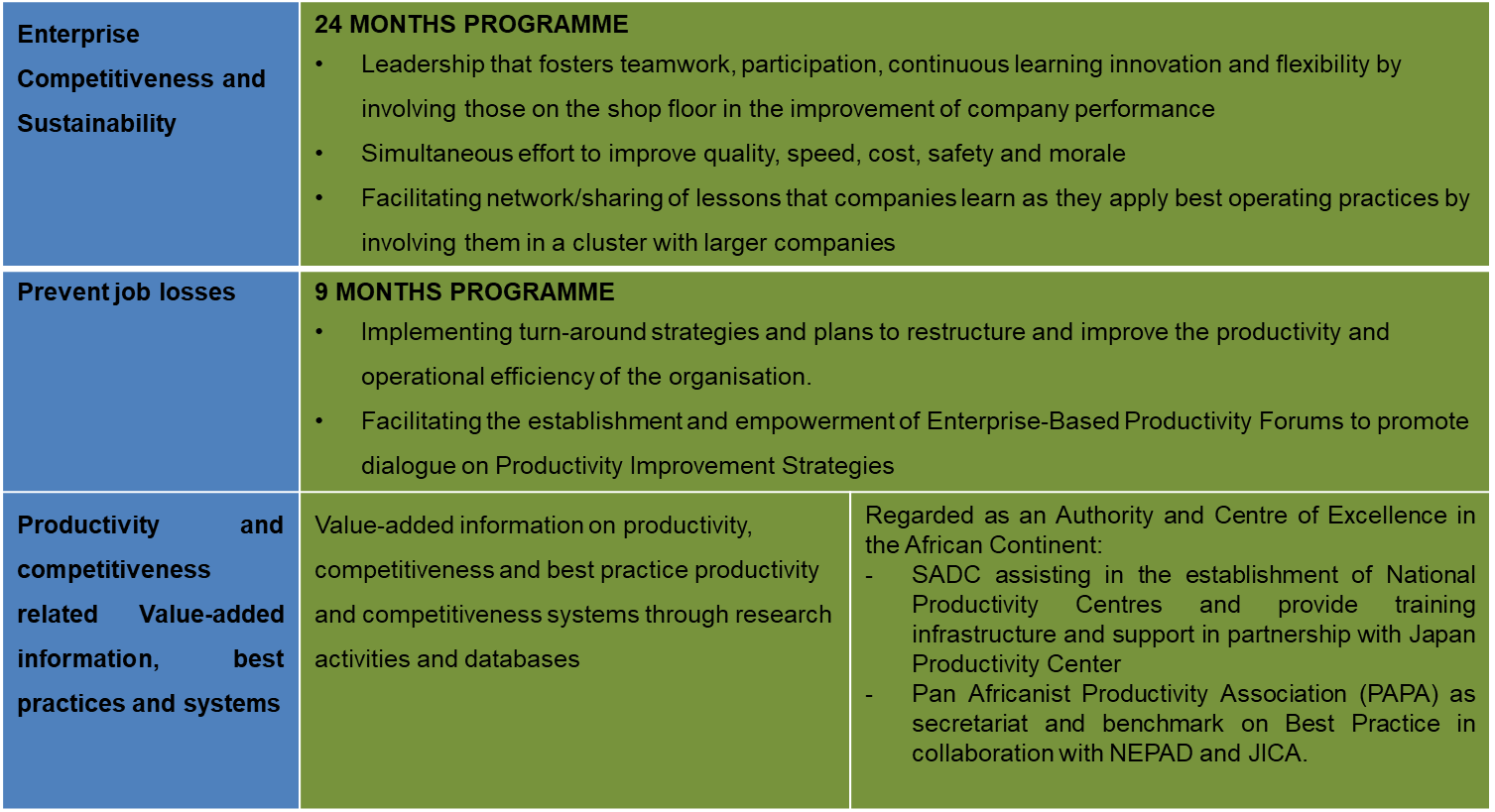 6
Target Market
WPC Programme
TAS Programme
POS Programme
BEP
Emerging * Enterprises
Sustainable vibrant Enterprises
Distressed
 Enterprises
“ICU”
* Businesses to be assisted should meet the following criteria:
Operational (Proof of transactions such as invoices &orders)
Regulatory compliance
Financials
Operating premises (SEZs, Industrial Parks, Rural and Township Economies e.t.c)
7
QUALITY WORK
QUALITY LIFE
LABOUR

Positive work attitudes

Skills upgrading

Teamwork

Harmonious  Labour
 relations

Healthy workforce

Participation in
  Productivity programmes
QUALITY
PRODUCTS/
SERVICES
HIGHER
PRODUCTIVITY
HIGHER
GDP
GROWTH
LABOUR
Incentives
BUSINESS
Greater
 Competitiveness
Higher
 Profitability
HIGHER STANDARD OF LIVING
GOVERNMENT
Higher/capita
 GDP
More Savings
CAPITAL & SYSTEMS

Innovation

Technology
POLICIES
(FISCAL,MONETARY & WAGE POLICIES)
POLICIES OF OTHER
COUNTRIES
Natural Phenomenon
THE PRODUCTIVITY VALUE PROPOSITION
8
THE PRODUCTIVITY VALUE PROPOSITION
Productivity entails the optimal conversion of resources (inputs) to create and deliver value / outputs (products and services) efficiently and effectively for the benefit of business, society, the economy and the environment. 

Productivity is a mindset that embraces the value of “doing what I do today better than I did yesterday, and even better tomorrow”. A mind-set that continuously aspires to better ways of accomplishing tasks and conducting business.. 

It is widely accepted that continuous productivity growth in entities is a significant determinant of sustained output growth and as a consequence can lead to employment creation, higher labour compensation, improvements in living standards and alleviation of poverty and inequality. 

A more competitive economy is one that is likely to grow faster over time, therefore, an economy’s level of productivity sets the level of potential prosperity for that economy. 

At the heart of productivity is the individual, therefore, an organisation can only become more productive through continuous upgrading of knowledge, skills, discipline, effort and collaboration.
9
LEGEND
Implication:  ACHIEVED 
Performance Indicator is on track  or reflects complete implementation. Target achieved
 100% +  Complete
Implication:     NOT ACHIEVED 
Performance Indicator behind schedule. Target not achieved
 0% - 99% Complete
10
QUARTER 4 OVERALL PERFORMANCE
OVERALL ACHIEVEMENTS PER STRATEGIC OBJECTIVE AND PER PROGRAMME DURING QUARTER 4
11
QUARTER 4 PERFORMANCE PER STRATEGIC OBJECTIVE 2018/19
12
QUARTER 4 PERFORMANCE PER PROGRAMME 2018/19
13
COMPARATIVE ANALYSIS PER PROGRAMME FOR Q1 TO Q4  2018/2019
14
ACHIEVEMENTS DURING QUARTER 4
All Small, Medium and Micro Enterprises were paid within 30 days of receipt of invoice date.

Generated more than 10% year on year additional Income to improve financial sustainability of the entity.

7 productivity practitioners were trained as Kaizen Practitioners by Experts from Japan Productivity Centre

No Irregular Expenditure recorded for the year 2018/19.
15
AREAS OF NON-PERFORMANCE DURING QUARTER 4
16
AREAS OF NON-PERFORMANCE DURING QUARTER 4
17
PROGRAMME 1: CORPORATE SERVICES
18
PROGRAMME 2: HUMAN RESOURCES MANAGEMENT
19
PROGRAMME 3: VALUE CHAIN COMPETITIVENESS
20
PROGRAMME 4: PRODUCTIVITY ORGANISATIONAL SOLUTIONS
21
PROGRAMME 5: TURNAROUND SOLUTIONS
22
FINANCIAL PERFORMANCE FOR THE PERIOD ENDED 31 MARCH 2019
23
FINANCIAL PERFORMANCE FOR THE YEAR ENDED 31 MARCH 2019
Actual  Q4
R’000
24
FINANCIAL PERFORMANCE FOR THE YEAR ENDED 31 MARCH 2019
25
IRREGULAR, FRUITLESS & WASTEFULL EXPENDITURE FOR THE PERIOD ENDED 31 MARCH 2018
Actual  Q4
R’000
26
AUDIT FINDINGS STATUS REPORT FOR THE PERIOD ENDED 31 MARCH 2018
27
MAJOR CHALLENGES DURING 2018/19
Productivity SA’s business environment has since 2015 changed as a consequence of the promulgation of the Employment Services Act, with its mandate expanded to include (a) promoting employment growth; and (b) supporting initiatives aimed at preventing job losses. 
The demand for Productivity SA services are increasing.
The Business Environment  (new economy) / Business Models are becoming sophisticated due to rapid globalisation, disruptive technologies and innovation.

However 
No additional funding was appropriated by Parliament for this purpose which is at the heart of the Entity’s financial woes; and
The funding for the core programmes (WPC and TAS) is not guaranteed. The TAS funding has over the past three years never been transferred in full and/or on time by the DEL/UIF; and funding for the WPC from the dti covers only 45% of the total operational costs of the programme with 55% of the expenditure unfunded.
We are lacking on Product and Services Innovation

Consequence
Unable to deliver on the mandate, with TAS Programme suspended since 2017
The Entity is experiencing persistent financial deficit, threatening its going concern status; and 
Persistent applications for financial assistance from DEL, and if not granted and/or baseline increased, risk of liquidation or restructuring and retrenchment of staff.
Inability to expand footprint and to deliver services equitably across all the Provinces
Inability to attract expertise and people with skills are resigning due to job insecurity and/or limited opportunities for growth
Inability to attract new business due to outdated tools
28
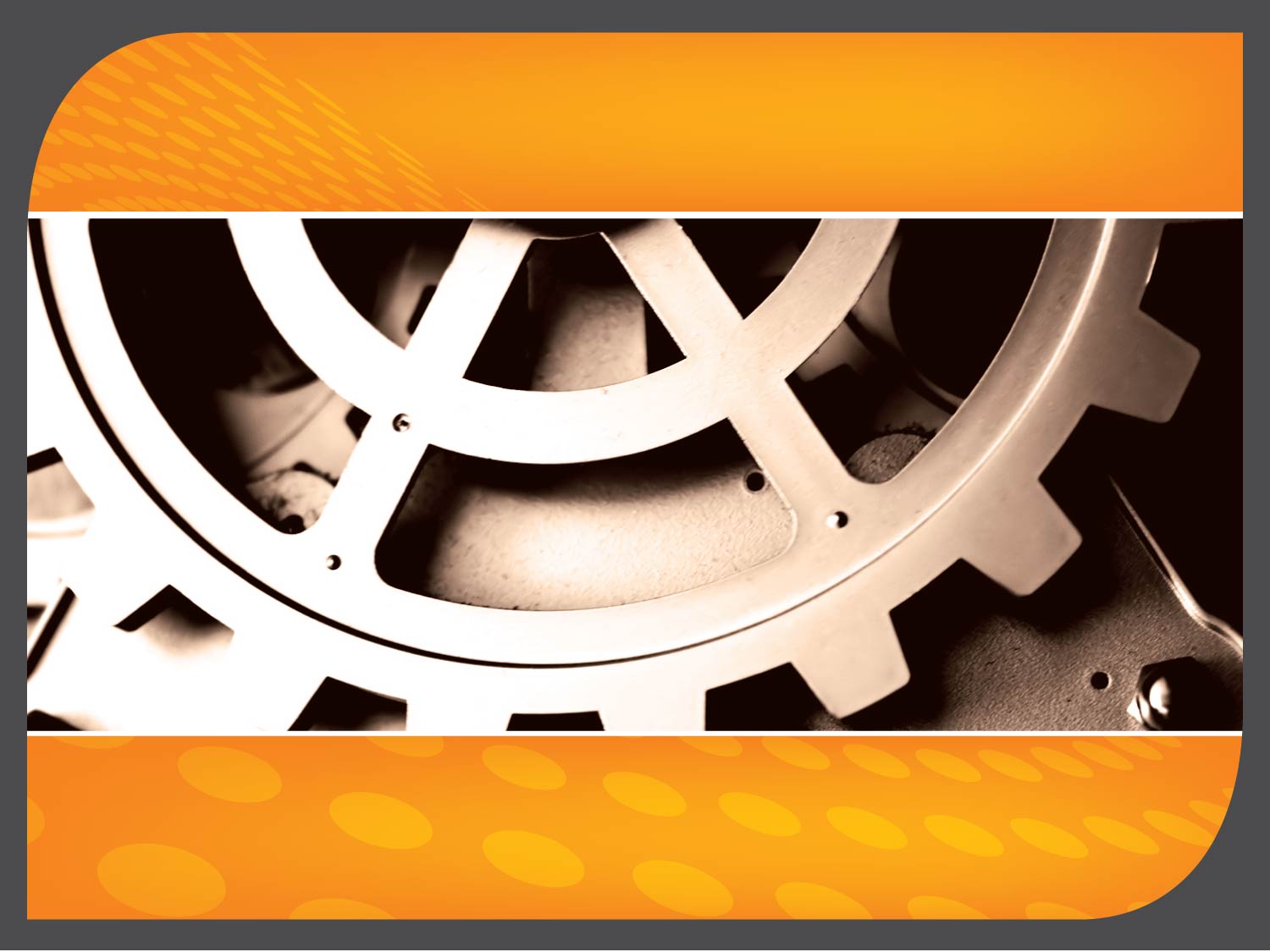 Thank You…
29